SQL Command ฉบับสมบูรณ์
สุรินทร์ทิพ ศักดิ์ภูวดล
คำสั่ง Select
เป็นคำสั่งเลือกข้อมูลจาก Table
เช่น SELECT Product_id, Product_nameEng  from T_Product
 เช่น SELECT * FROM T_Product
ลำดับการเขียน
Select  >> From >> Where >> Order  by
Select  >> From >> Where >> group by
SELECT DISTINCT
เป็นคำสั่งเลือกข้อมูล ในกรณีที่ต้องการแสดงค่าที่ไม่ซ้ำกัน
  หรือเป็นการเลือกข้อมูลที่เก็บซ้ำกัน ให้แสดงออกมาเพียงหนึ่งค่าที่โดยไม่ซ้ำกัน โดยใช้คำสั่ง Distinct()
SELECT DISTINCT column1, column2, ...FROM table_name;

	SELECT DISTINCT(Receipt_no) 
    from T_Sales_Detail
SELECT DISTINCT
select Receipt_no 
from T_Sales_Detail
SELECT DISTINCT(Receipt_no) 
from T_Sales_Detail
การใส่เงื่อนไข Where
SELECT column1, column2, ...FROM table_nameWHERE condition

	SELECT column1, column2, ...FROM table_nameWHERE condition1 and condition2  and condiion3

	SELECT column1, column2, ...FROM table_nameWHERE condition1 or condition2  or condition 3…
เครื่องหมาย
=     :  เท่ากับ
>     :  มากกว่า
<     :  น้อยกว่า
>=   :  มากกว่าหรือเท่ากับ
<=   :  น้อยกว่าหรือเท่ากับ
<>   :  ไม่เท่ากับ
เครื่องหมาย
การใส่เงื่อนไข Where
select Product_Id,Product_NameEng, 
Unit_Price,Product_Type_Id 
from T_Product
where Unit_Price >=3000

select Product_Id,Product_NameEng, 
Unit_Price,Product_Type_Id 
from T_Product
where Unit_Price =3000
สร้างเงื่อนไข And, Or, Not
SELECT column1, column2, ...FROM table_nameWHERE condition1 and condition2  and condiion3

	SELECT column1, column2, ...FROM table_nameWHERE condition1 or condition2  or condition 3…

	SELECT column1, column2, ...FROM table_nameWHERE NOT condition;
Or = ข้อมูลที่ตรงเงื่อนไขอย่างใดอย่างหนึ่งก็ให้แสดงข้อมูล
And = ข้อมูลที่ตรงเงื่อนไขทั้งสองอย่างจึงให้แสดงข้อมูล
Not =  คือข้อมูลที่ไม่อยู่ในเงื่อนไข
สร้างเงื่อนไข And, Or, Not
select Product_Id,Product_NameThai, 
Unit_Price,Product_Type_Id 
from T_Product 
where Unit_Price >50
or Product_Type_Id='PT006'
select Product_Id,Product_NameThai, 
Unit_Price,Product_Type_Id 
from T_Product
where Unit_Price >50
and Product_Type_Id='PT006'
สร้างเงื่อนไข And, Or, Not
select Product_Id,Product_nameEng 
from T_Product
where not Product_nameEng ='Beer'

select Product_Id,Product_nameEng , Unit_Price
from T_Product
where Unit_Price  >10 and
(Product_nameEng ='Beer' or Product_nameEng='Coke')
Order by …Desc|Asc
Order by 	ความหมายคือ ให้แสดงข้อมูลโดยเรียงลำดับ
Desc  		เรียงจากมากไปหาน้อย
Asc     		เรียงจากน้อยไปหามาก
SELECT column1, column2, ...FROM table_nameORDER BY column1, column2, ... ASC|DESC;
Order by …Desc|Asc
select Product_Id,Product_nameEng,Unit_price  
from T_Product order by unit_price desc

select Product_Id,Product_nameEng,Unit_price  
from T_Product order by unit_price asc
คำสั่ง INSERT
คำสั่ง INSERT
Null, Not Null
Null, Not Null
คำสั่ง Update
UPDATE table_nameSET column1 = value1, column2 = value2, ...WHERE condition;
Update TableName
Set FieldName1=Value1, 
       FieldName2=value2,…
[Where condition]
คำสั่ง Update
Update T_Product
Set Product_NameEng='Water'
Data Type Varchar,char ต้องมี ‘ ’
(!!! คำสั่งนี้จะแก้ไขทั้ง Table) พึงระวังเสมอ
Update T_Product
Set Product_NameEng='Water', 
       Product_NameThai='น้ำเปล่า',
       Unit_Price=70
Where Product_id='G001'
คำสั่ง Delete
DELETE FROM table_name WHERE [condition]
คำสั่ง Delete
Select Top
SELECT TOP number|percent column_name(s)FROM table_nameWHERE condition;

   SELECT column_name(s) FROM table_nameWHERE conditionLIMIT number;  **** ไปลองเองเพราะ Run ไม่สำเร็จ
Select Top
SELECT TOP 3 * FROM T_Product
SELECT TOP 50 PERCENT * FROM T_Product
Select …Function
Select Min (น้อยสุด), 
Select Max (มากสุด), 
Select AVG (ค่าเฉลี่ย), 
Select Count (จำนวนนับ), 
Select Sum (จำนวนรวม)
Select  MIN, MAX
SELECT MIN(column_name)FROM table_nameWHERE condition;

	SELECT MAX(column_name)FROM table_nameWHERE condition;
Select  MIN, MAX
select MIN(Unit_price) 
from  T_Product

select MAX(Unit_price) 
from  T_Product

select MAX(Unit_price) 
from  T_Product
where product_type_id='PT001'
Select Count, AVG, SUM
SELECT COUNT(column_name)FROM table_nameWHERE condition

	SELECT AVG(column_name)FROM table_nameWHERE condition

	SELECT SUM(column_name)FROM table_nameWHERE condition
Select Count, AVG, SUM
select COUNT(Product_Id) 
from T_Product
where product_type_id='PT001'
select AVG(unit_price) 
from T_Product
where product_type_id='PT001'
select sum(unit_price) 
from T_Product
where product_type_id='PT001‘
LIKE
SELECT column1, column2, ...FROM table_nameWHERE columnN LIKE pattern;
LIKE
LIKE
select Product_Id,Product_nameEng,
Unit_price,Product_Type_Id 
from T_Product 
where Product_NameEng like'B%’         >>>> (หมายถึง ชื่อที่ขึ้นต้นด้วยอักษร B)

select Product_Id,Product_nameEng,
Unit_price,Product_Type_Id 
from T_Product 
where Product_NameEng like'%B%'      >>>> (หมายถึง ชื่อที่มีอักษร B อยู่ตำแหน่งกลางระหว่าง อักษร)

select Product_Id,Product_nameEng,
Unit_price,Product_Type_Id 
from T_Product 
where Product_NameEng like'%B'   >>>> (หมายถึง ชื่อที่ลงท้ายด้วยอักษร B)
Select … Where value in …
SELECT column_name(s)FROM table_nameWHERE column_name IN (value1, value2, ...);
SELECT column-name
FROM table-name1
WHERE column-name IN (SELECT STATEMENT)
https://www.dofactory.com/sql/subquery
Select … Where value in …
select Product_Id,Product_nameEng,
Unit_price,Product_Type_Id 
from T_Product 
where Product_NameEng in ('Beer','Blanket','Bread')


select Product_Id,Product_nameEng,
Unit_price,Product_Type_Id 
from T_Product 
where Product_NameEng not in ('Beer','Blanket','Bread')
Select … Where value in …
SELECT column-names  หรือ SELECT *
FROM table-name1
WHERE value IN (SELECT column-name
FROM table-name2 
WHERE condition)
select * from T_Sales_detail
where Product_Id  in 
(Select Product_Id from T_Product 
where Product_Type_Id ='PT001') 
order by Receipt_No asc
Select … Where value in …
select * from T_Sales_detail
where Product_Id  in 
(Select Product_Id from T_Product 
where Product_Type_Id ='PT001') 
order by Receipt_No asc
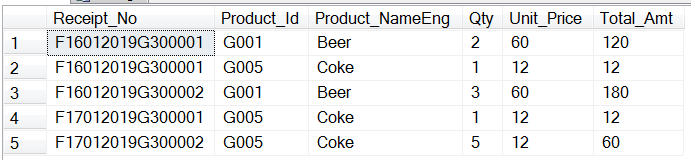 select A.Receipt_no,A.Product_Id,A.Product_nameEng,
A.Qty,A.Unit_Price,A.Total_amt,B.Product_Type_Id
from T_Sales_detail A, T_Product B
where  B.Product_Type_Id ='PT001'
and A.Product_Id=B.Product_Id 
order by Receipt_No asc
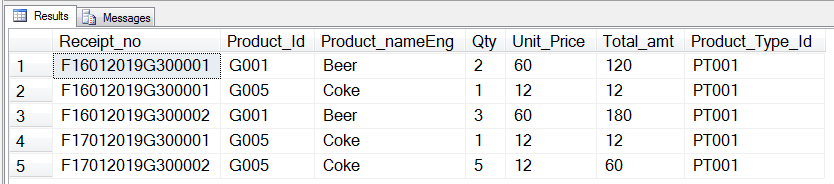 Between
SELECT column_name(s)FROM table_nameWHERE column_name BETWEEN value1 AND value2
Between
select Product_Id,Product_nameEng,
Unit_price,Product_Type_Id 
from T_Product 
where Unit_price between 20 and 50
Between
And
A,B
เราสามารถเขียนในรูปแบบอื่นได้ซึ่งทำให้ผลลัพธ์เหมือนกัน
select Product_Id,Product_nameEng,
Unit_price,Product_Type_Id 
from T_Product 
where Unit_price >= 20 and Unit_price<=50
Not Between
select Product_Id,Product_nameEng,
Unit_price,Product_Type_Id 
from T_Product 
where Unit_price not between 20 and 50
Alias (นามแฝง): Alias Column Syntax
SELECT column_name AS alias_nameFROM table_name;

select Product_Id as Id,
           Product_nameEng as Name
from T_Product
Alias (นามแฝง): Alias Table Syntax
SELECT column_name(s)FROM table_name AS alias_name;

	select A.Product_Id ,A.Product_nameEng 
	from T_Product as A
การ Join Table
เป็นการเชื่อมต่อ  Table ตั้งแต่  2 Table ขึ้นไปเพื่อค้นหาข้อมูล ที่เก็บไว้ต่าง Table กัน ให้สามรถแสดงข้อมูลพร้อมกันซึ่ง หลักสำคัญในการ Join Table คือ ชื่อ Filed หรือข้อมูลที่จะนำมาใช้ในการ Join กันต้องตรงกัน (ชื่อ  Field อาจต่างกัน แต่ข้อมูลและประเภทข้อมูลต้องสามารถเชื่อมหากันได้)
ทำไมเราต้อง Join Table ??????
select * from EX_Sale A,EX_Sale_Detail B
where A.Receipt_No=B.Receipt_No